Training Workshop for National Meteorological and Hydrological Services (NMHSs) on Designing Socio-Economic Benefits Studies of Meteorological/Hydrological Services and Products for Members in Regional Association VI (Europe)
Zagreb, Croatia,  29 June - 3 July 2015
Hydrometeological service
ALBANIA
Prof.Dr. Petrit ZORBA
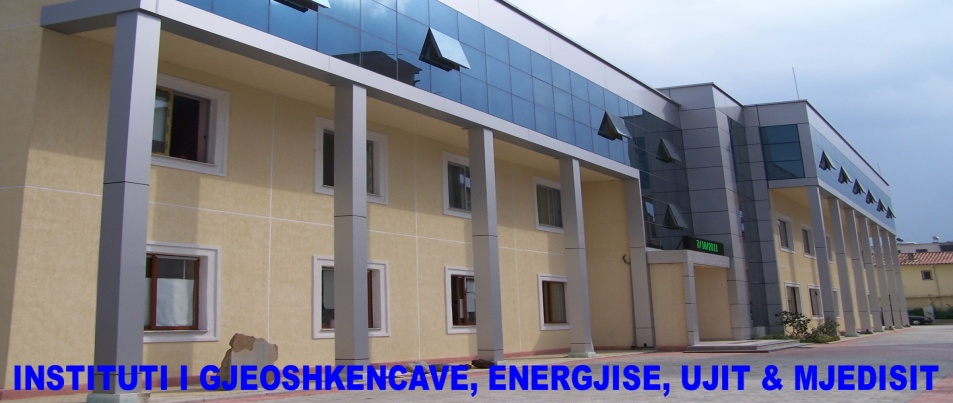 Head of the Department of Climate & Environment
UPT - I G E W E
Tirana, ALBANIA
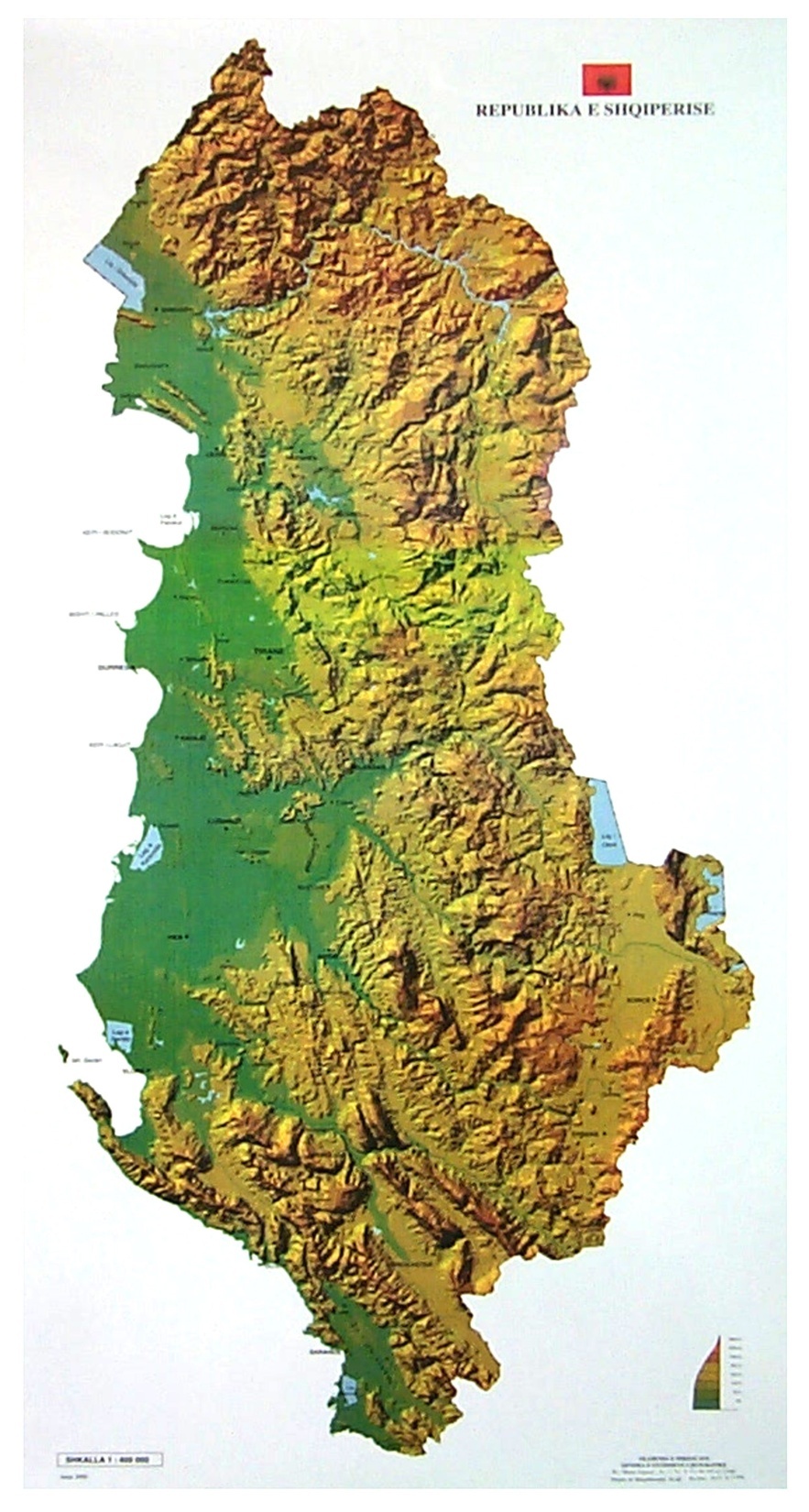 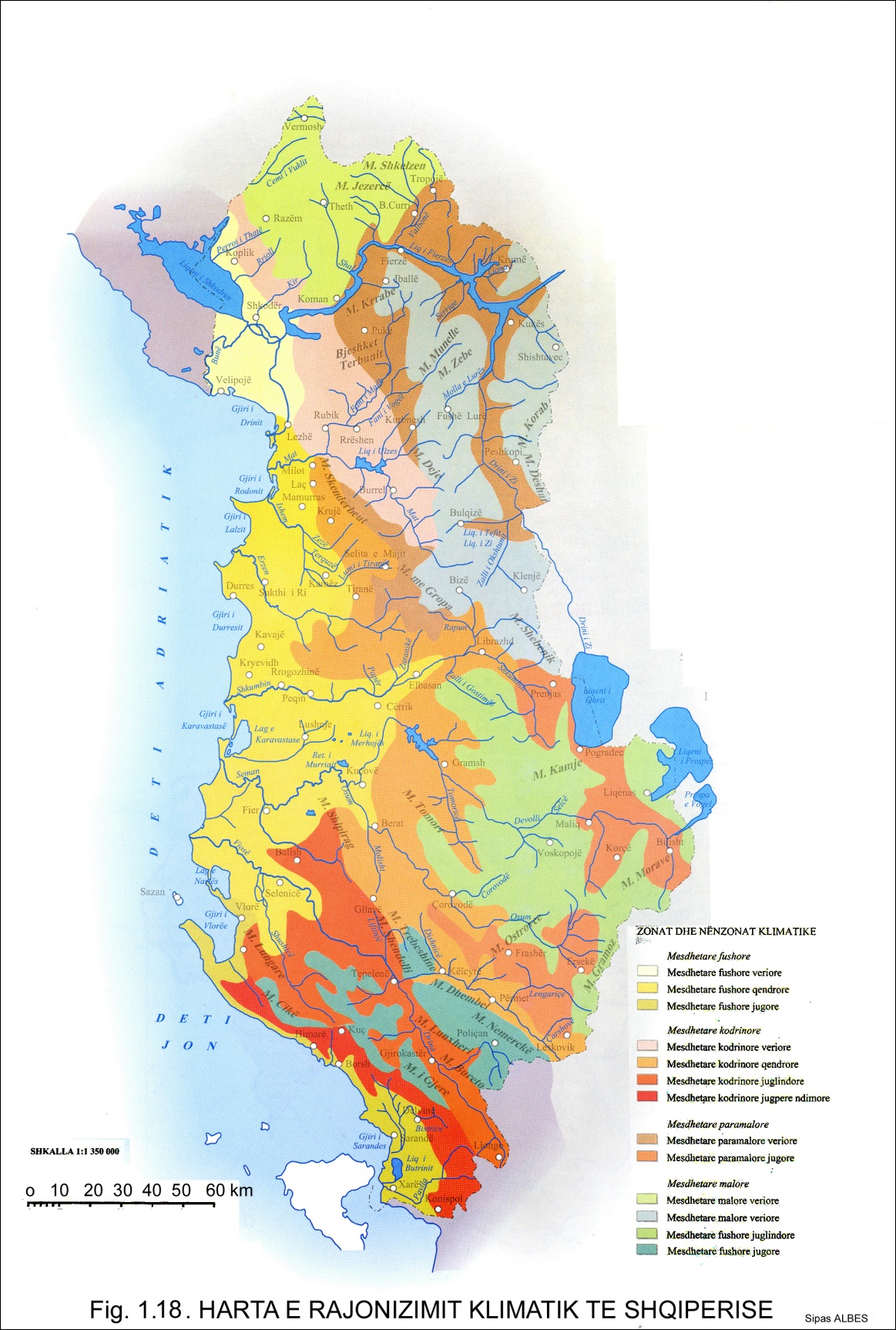 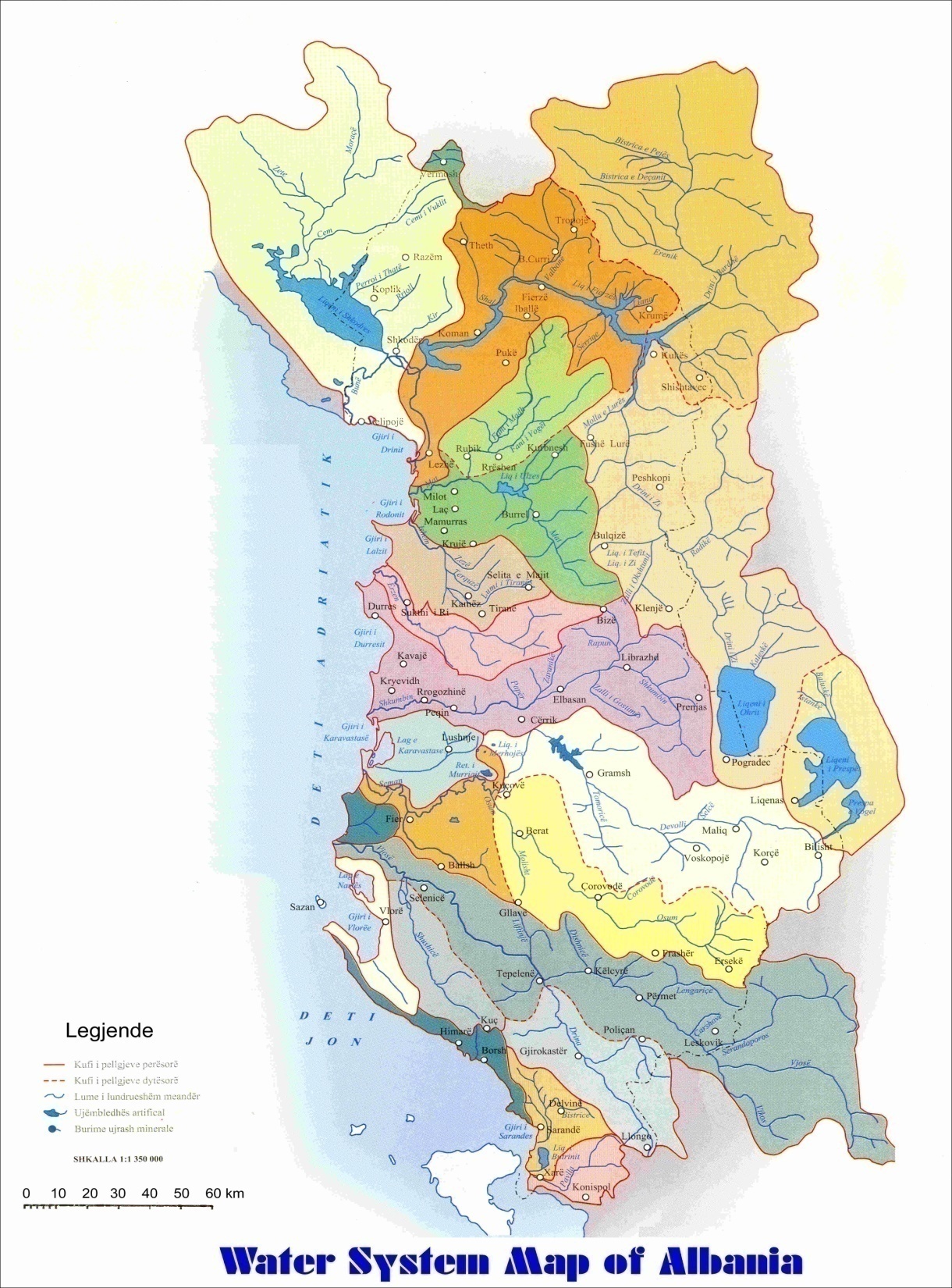 Climatic Zones of Albania
A L B A N I A
(estimate) 2015

Surface: 28,748 km2 
Population:  2,9 million
GDP: Total           $32.259 billion
          Per capita  $11,700 
Capital: Tirana     0.7 million
Seaside line: 476 km
TIRANA
Short history
about hydrometeorological monitoring
1868 - The first meteorological observation in Albania

1949 - Directorate of Hydrometeorological Service, 
            under the jurisdiction of the Institute of Sciences of Albania. 

1957 – WMO  member  (29 July 1957).

1962 -  Hydrometeorological Institute (HMI)   
                            is founded  (G.R Nr.172,   14 May 1962).  
  
     1973-2007 - HMI - under the jurisdiction of
                            Academy of Sciences of Albania.    	
   
      2008  -  IEWE - under the jurisdiction of
                     Polytechnic University of Tirana (UPT)– Albania

      2012  -  IGEWE – Institute of Geosciences, Energy Water & Environment
                     under the jurisdiction of UPT – Tirana, ALBANIA
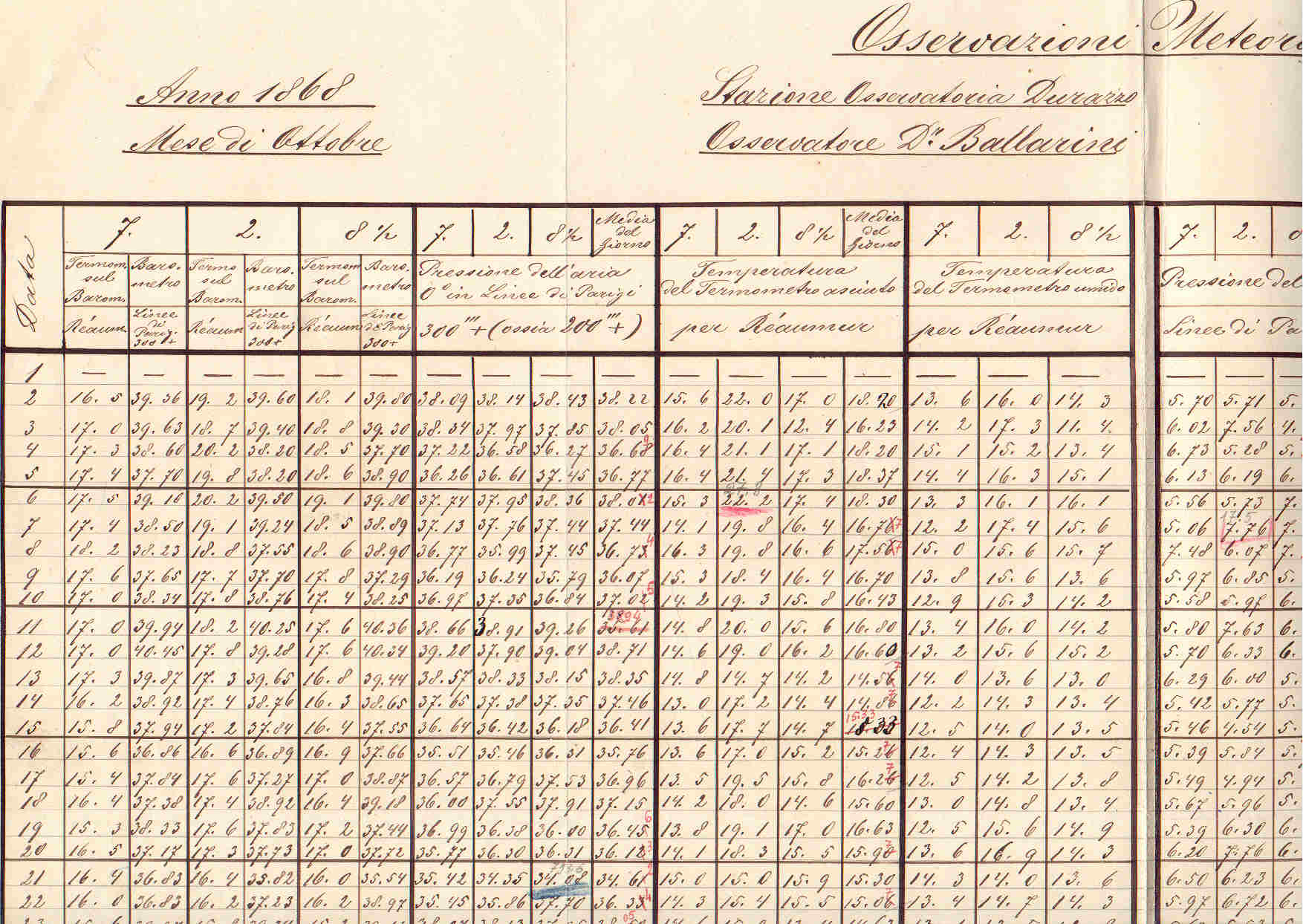 1868
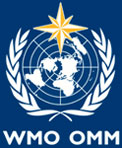 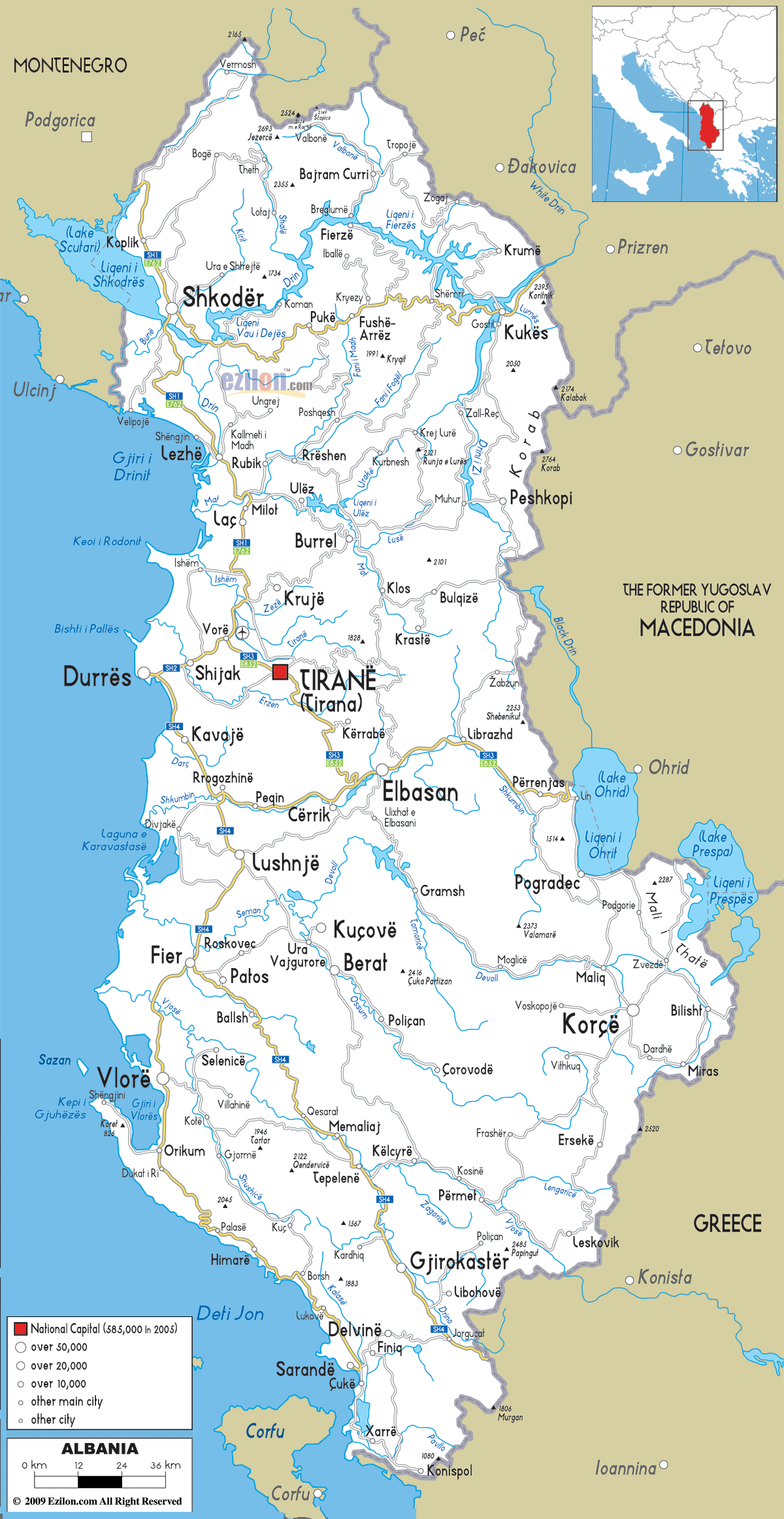 Durrës
ALBANIA
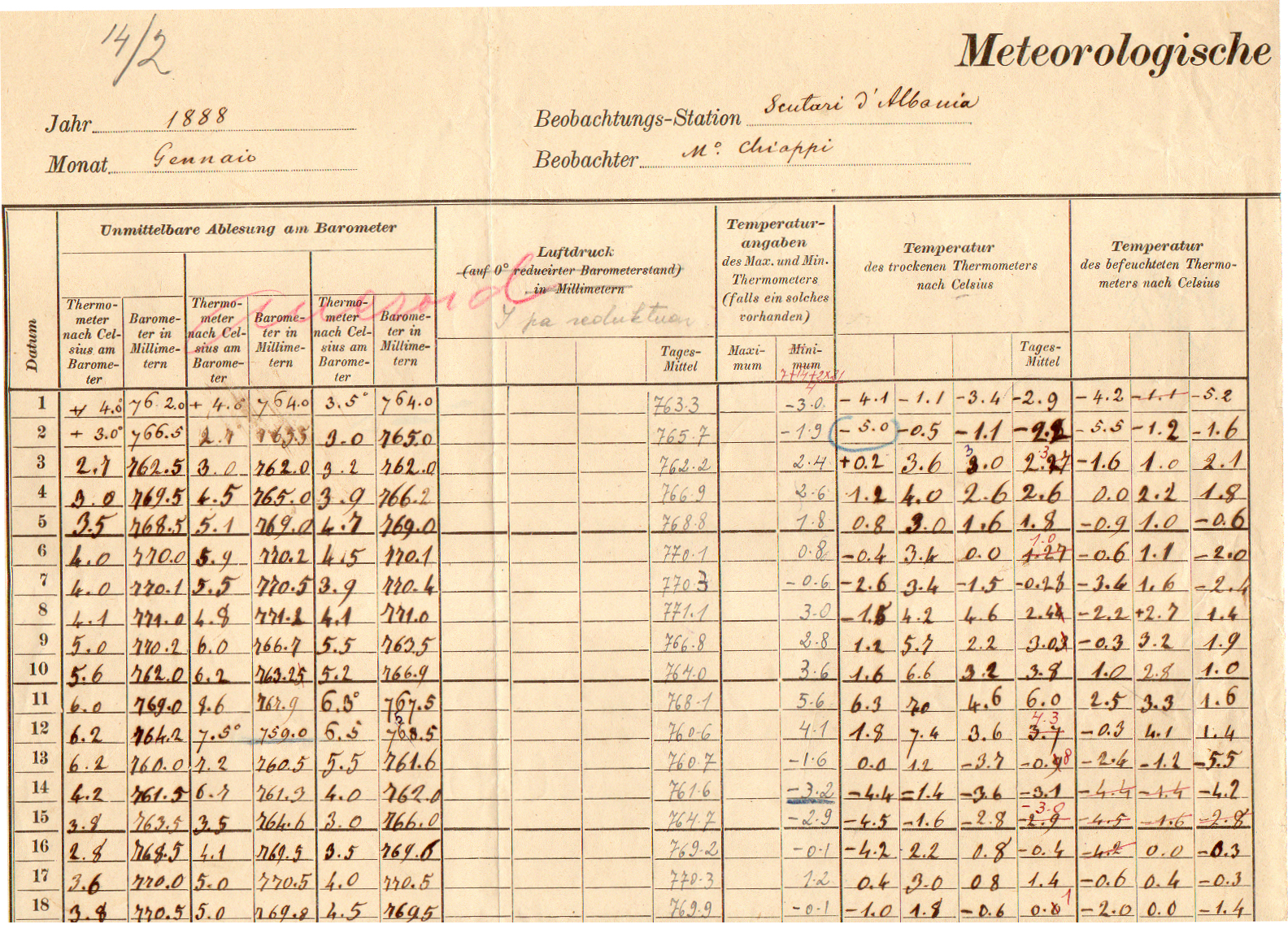 First Meteorological 
observation
1888 
Shkodër - ALBANIA
Shkodër
ALBANIA
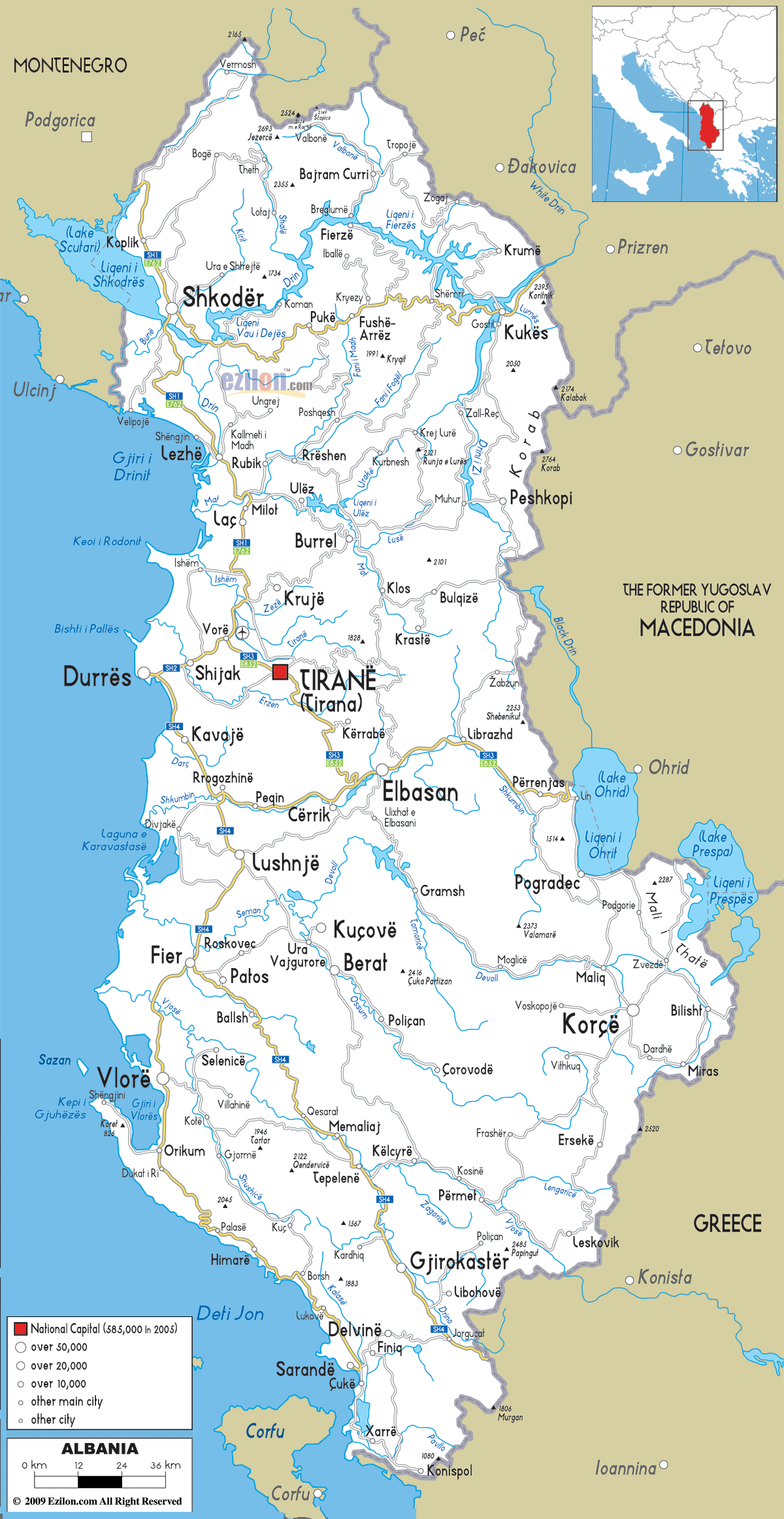 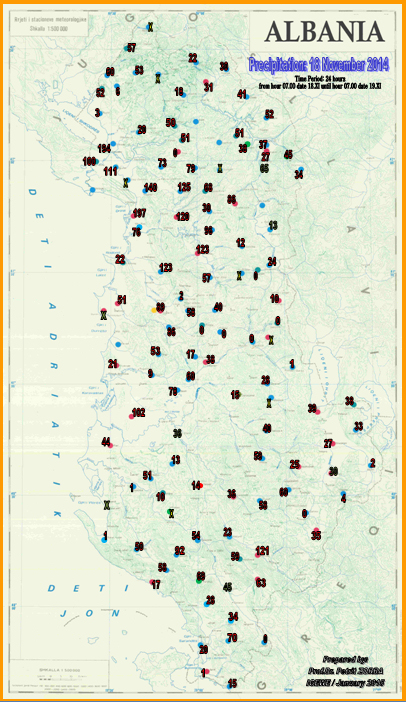 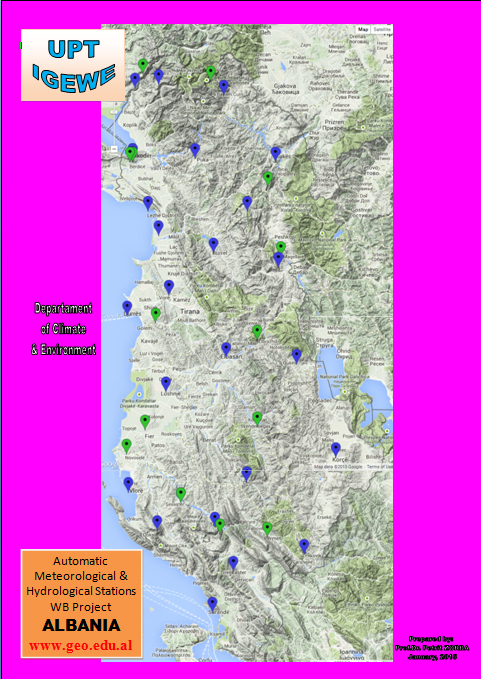 2015
20
Meteorological 
Stations
(automatic)
135
Meteorological 
Stations
(manual)
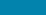 4
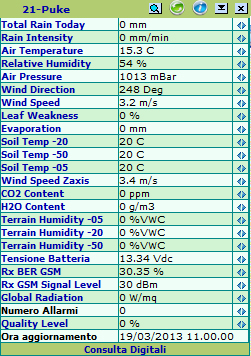 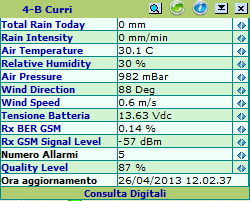 16
Agrometeorological
Stations
Meteorological
stations
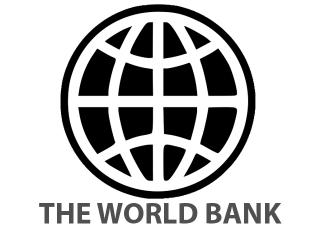 Word Bank Project
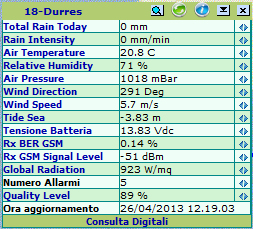 Marine
Stations
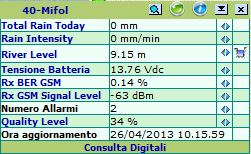 Hydrological
Stations
4
16
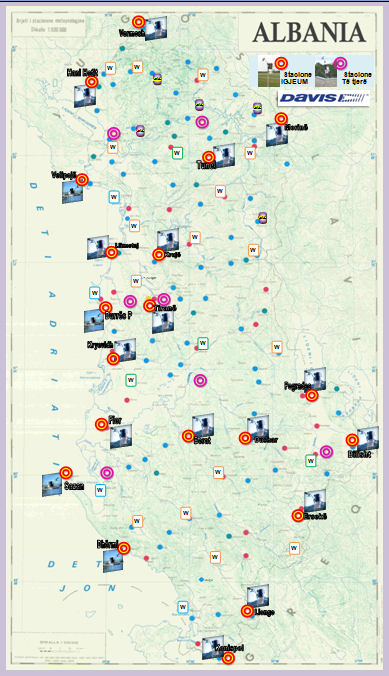 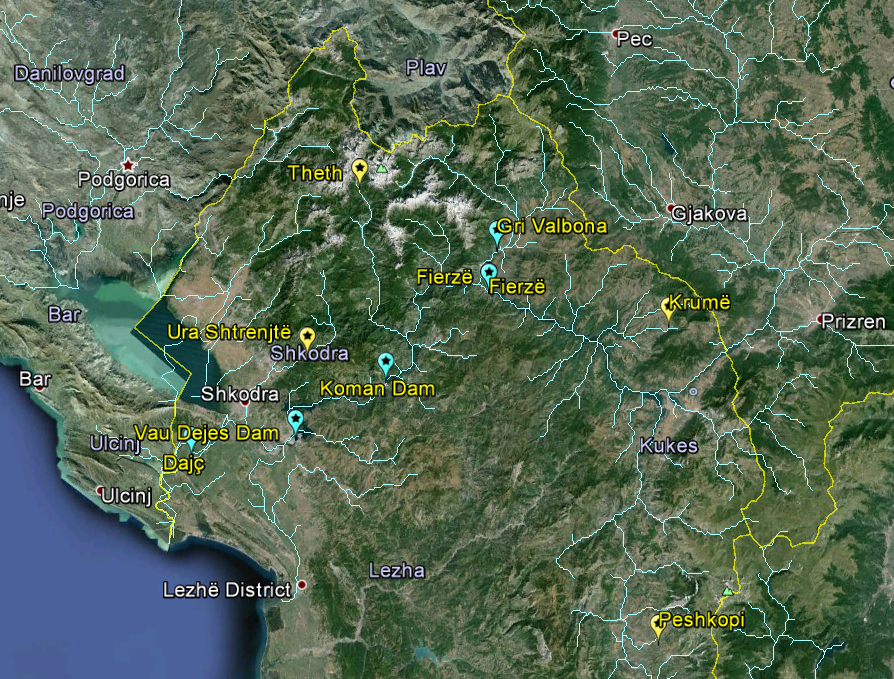 20
Meteorological 
Stations (DAVIS-USA)
Ministry of 
Education & Science
ALBANIA
5 Meteorological 
5 Hydrological 
Stations
(GIZ - project)
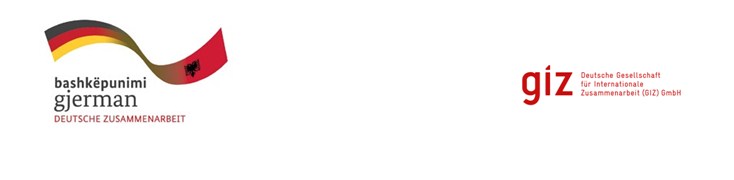 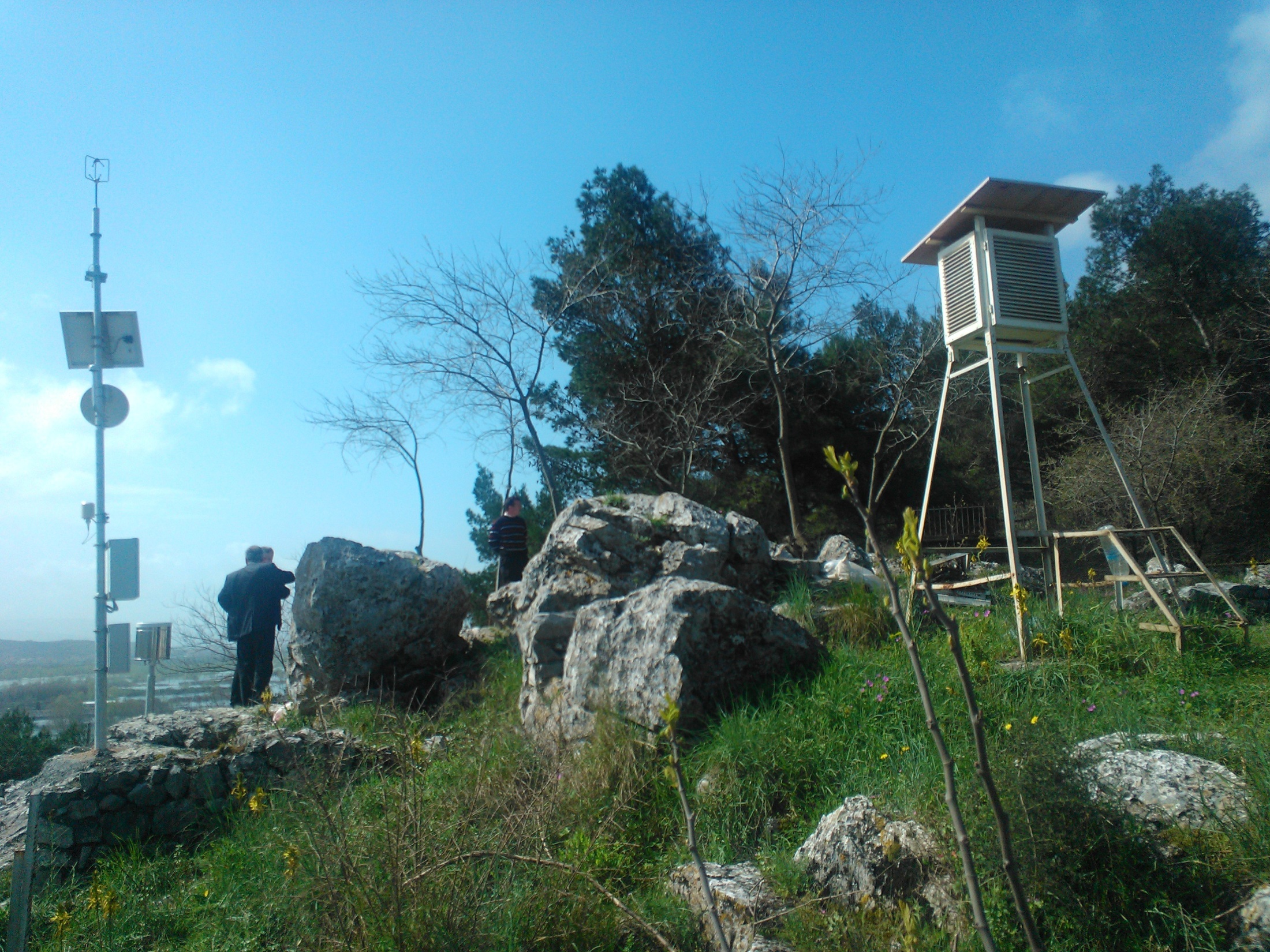 Shkodër
Fshati i Paqes
20 
Automatic 
Meteorological
stations
W
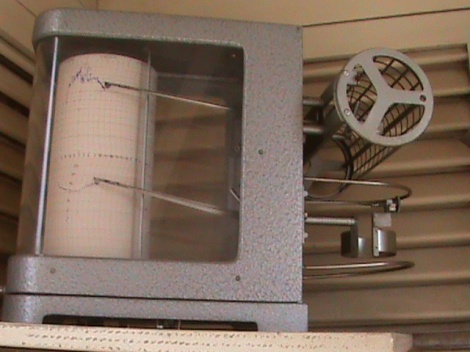 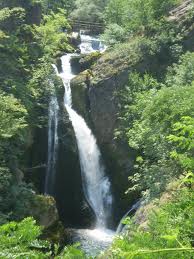 20 
Automatic 
Hydrological 
stations
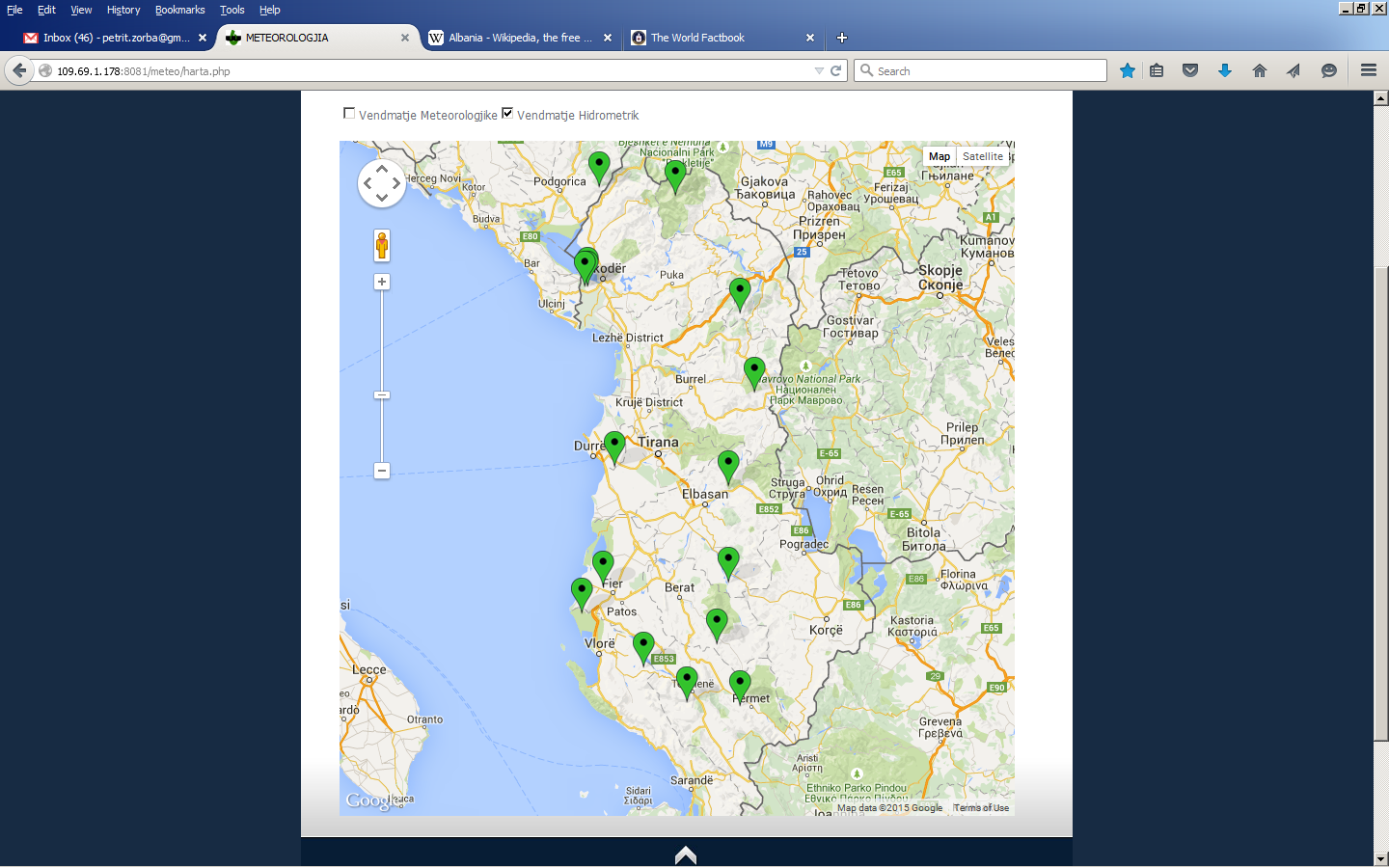 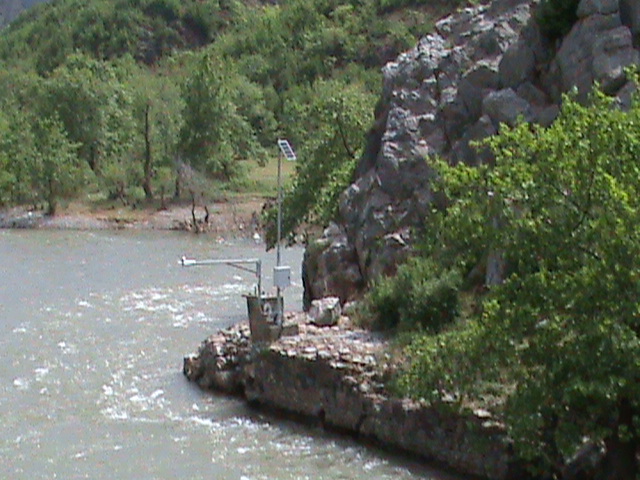 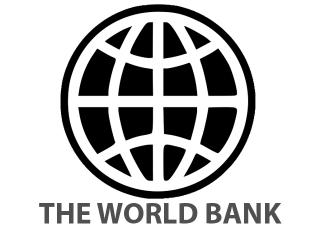 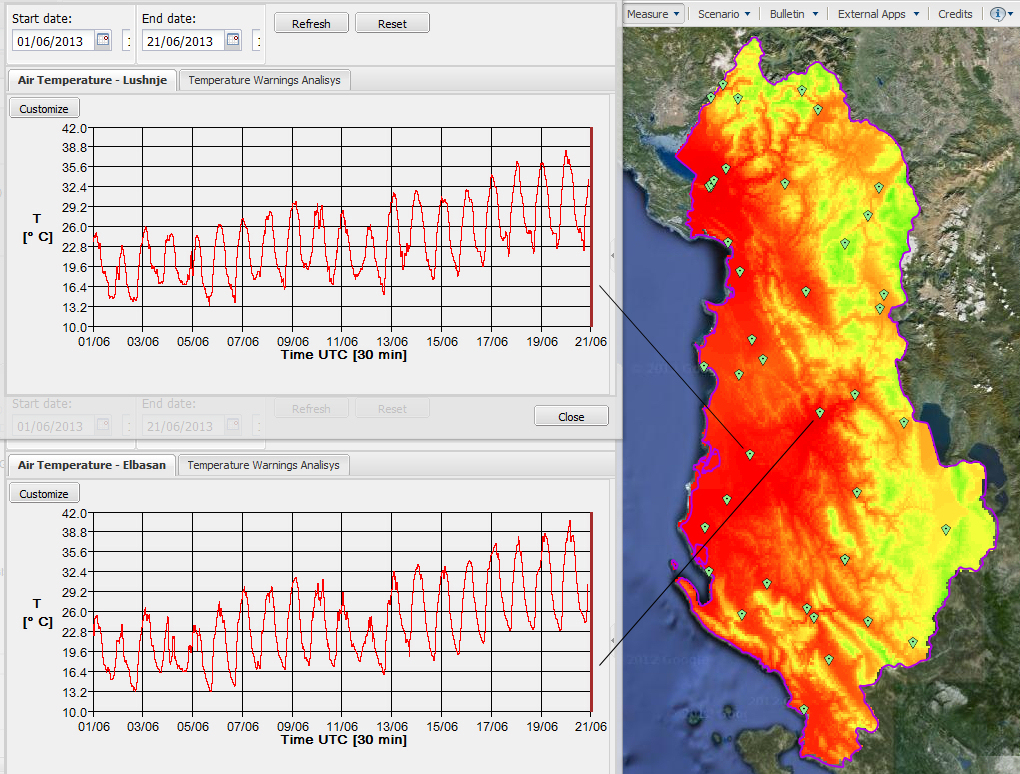 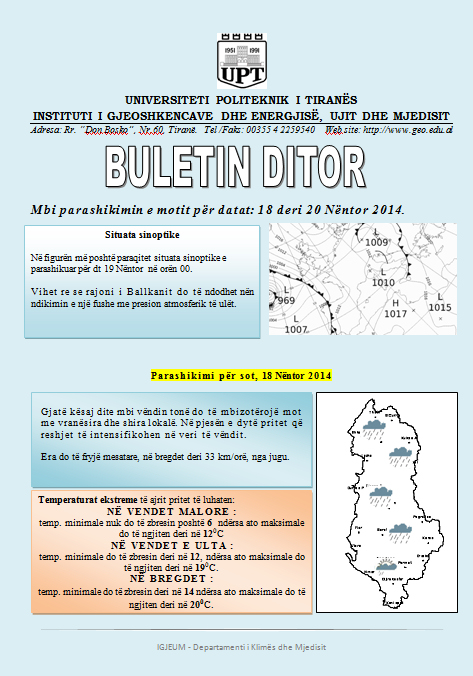 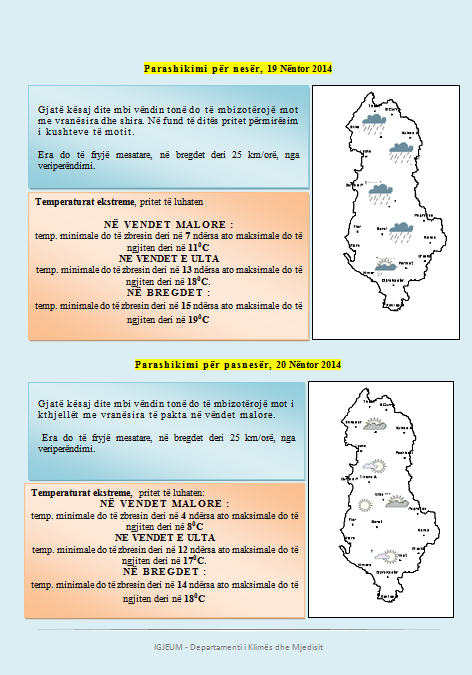 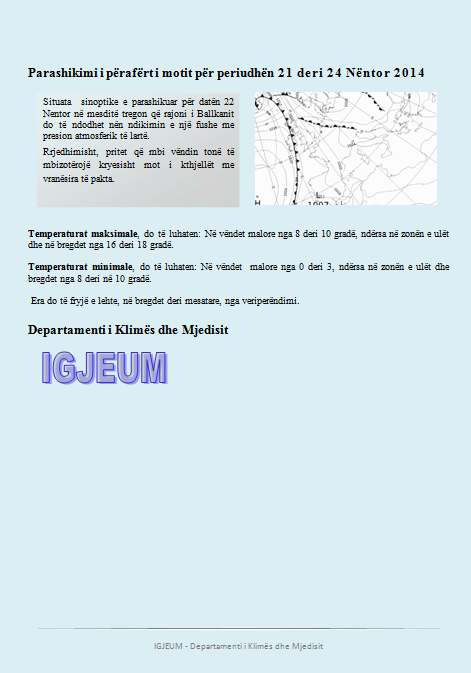 Daily 
Meteorological 
Bulletin
Issued at 09:00 AM
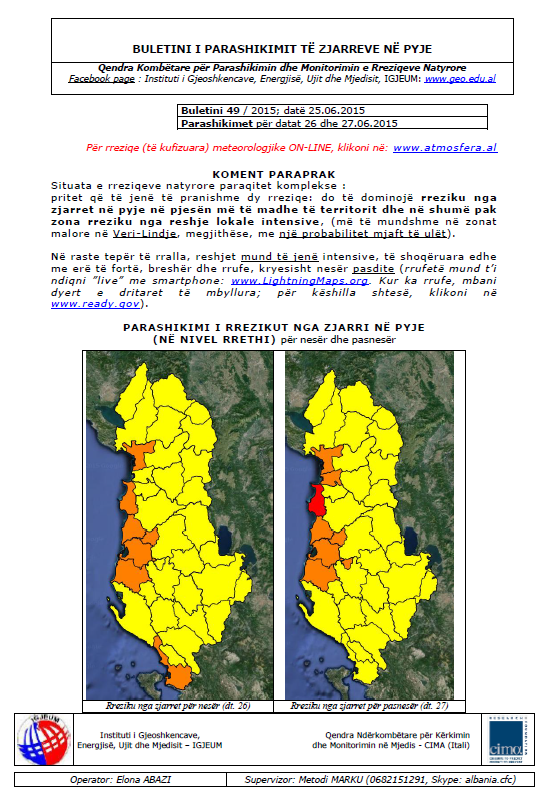 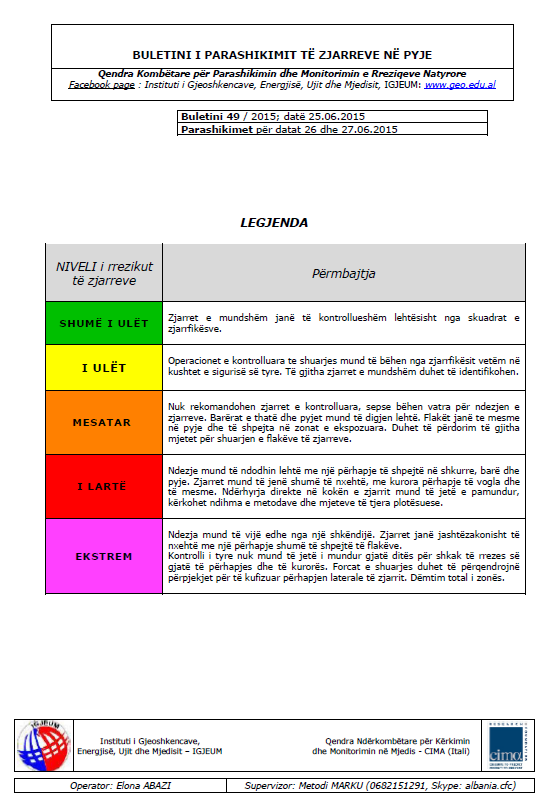 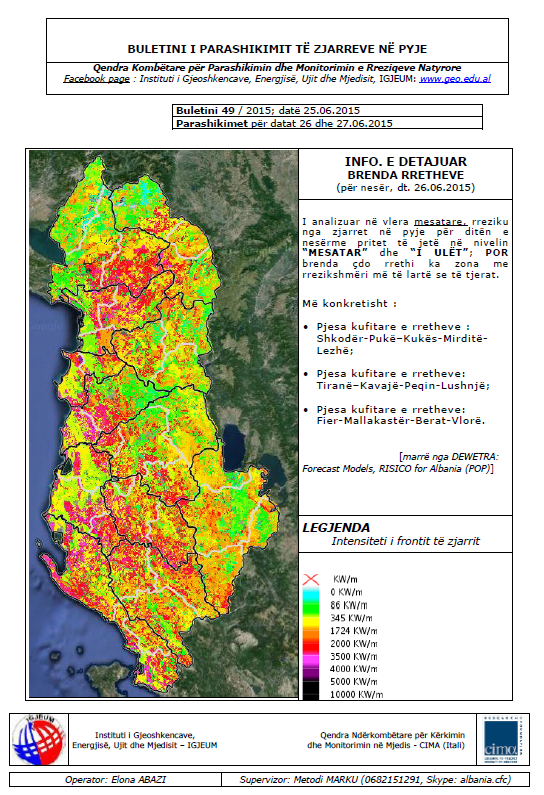 Daily Bulletin
 on
 Hydro-Meteorological
 Hazards
Issued at 10:00 AM
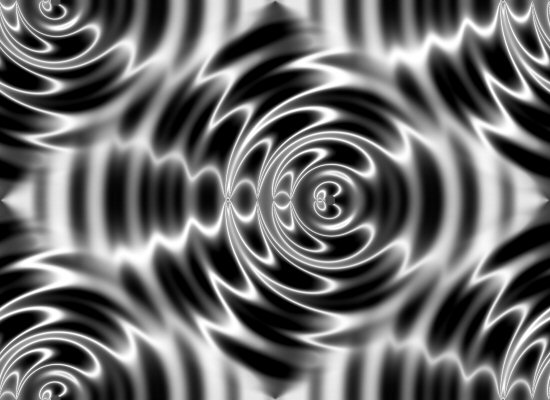 PRE-WORKSHOP SURVEY

ALBANIA
1.  Brief self-introductions of each representative, including at least:

a. Name;   		Petrit ZORBA
b. Organization; 		IGEWE
c. Current role;  		Head of the Department of Climate and Environment
			     Supervisor of National Meteorological Network of Albania
d. Brief background
Head of the Department of Climate and Environment, Institute of Geosciences, Energy, Water and Environment of Polytechnic University of Tirana. 
Part time Lector at the  Polytechnic  University of Tirana (Environmental Engineer branch), Tirana University, Shkodra University and Elbasan University for the matter of Climatology at the Department of Geography and for the matter of “Risk evaluations”. 
Participant in different national and international projects, such as World Bank Project for the Improvement of National Network of Hydro Meteorological Observations, GIZ project related to better monitor the flooding and minimising the impacts from natural disasters at the Buna and Drina river areas, and project related to the modernisation and implementation of new technology at the institute by the Ministry of Education and Sciences. Focal point for different IPA regional projects. Representative of Albania at the Project Coordination Committee for the South East Europe Flash Flood Guidance System. 
Main expertise in application and use of meteorological and climatological information in different branch of economy, risk management, climate change, renewable energy and agrometeorology. Member of international organizations like: AMS, CMS, INSAM, WASWC, SMF, etc. Representative of Albania to WMO – CAgM commission in Geneva.
Last publications are the books: “Klimatologjia – Tirana,  2009 and the “Dukurite e demshme atmosferike ne aviacion” (Aviation Hazards) in 2013, Tirana. Also participant in different national and international conferences, workshops, etc. 
The last one is the contribution as a co-organiser for the “EUMETSAT Information Day”, 18-19 March 2015  in Tirana, Albania.
 
Institute of Geosciences Energy, Water & Environment (IGEWE)Rr. Don Bosko, Nr.60, Postal code: 1024, P.O.Box: 219, Tirana, ALBANIAE-mail: petrit.zorba@gmail.com Web site: http:www.geo.edu.al            Tel:++355 42 250 601       Mob. Phone:++355 68 21 51 684
I G E W E - ALBANIA

National activity of our institute is based to the work done by the staff of 71 persons.  (9 Professors, 37 with other scientific degree and 8 technicians, as well as the administrative staff of 17 persons. The network has 257 observers.

The annual state budget is:                      999 200 USD
Total salary of the staff and observers:   149 500 USD
Operative costs:                                         849 700 USD
The total value of the capital of Hidmet:  2.64 million USD
Annual profit from various activities:           25 000 USD

National and International Projects:

Ministry of Education & Science:   200 000 USD
UPT Excellence projects:                   34 000 USD
Word Bank:                                      700 000 USD
AdriaRadnet (EU):                            150 000 Euro
IPA – EU:                                           140 000 Euro
NATO:                                                130 000 USD
GIZ:                                                   150 000 Euro 
Italian cooperation: (in progress)   216 000 Euro
Department of Meteorology
(Climate & Environment)
Staff: 8 persons
Department of Hydrology
(Water economy)
Staff: 14 persons
2. Background on the representatives’ country, including at least:

a. Map/location;   Tirana, ALBANIA
b. Population;        2.9 million 
c. Latest annual Gross Domestic Product (GDP) in USD;   $32.259 billion
d. Composition of GDP (% agriculture, services, industry); Agriculture: 18.4%, Industry: 16.3%,
							    Services: 65.3%
e. Main industries;  Mine and metallurgy,   
f.  Main climate - and weather-related hazards; 
			The climate on the coast is typically Mediterranean with mild, wet
			winters and warm, sunny, and rather dry summers.
			Weather hazards:  flooding, forest fires, droughts, etc.
g. (Hint: much of this info is available on the US CIA World Factbook)
Agriculture
The agricultural sector, which accounts for almost half of employment but only about one-fifth of GDP, is limited primarily to small family operations and subsistence farming, because of a lack of modern equipment, unclear property rights, and the prevalence of small, inefficient plots of land.
ENERGY
Technical and non-technical losses in electricity - including theft and non-payment - continue to undermine the financial viability of the entire system, although the government has taken steps to stem non-technical losses and begin to upgrade the distribution grid.
TRANSPORT
Also, with help from international donors, the government is taking steps to improve the poor national road and rail network, a long-standing barrier to sustained economic growth.
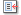 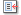 GDP - real growth rate:
  
2.1% (2014 est.)
0.4% (2013 est.)
1.1% (2012 est.)
Meteo  airport 

One of 4 main tools of air traffic of each country is the 
Meteorological service at the airport.
- Preparation and transmitting of various bulletins likes:
METAR, MET/REPORT, MET/REPORT SPECIAL, SPECI, AERODROME WARNING, WIND SHEAR WARNING, TAF, LAF, etc.

 The air companies for that service pay a bill that is around 5-10 % of landing bill.

 Also are produced messages for the space air of the country (FIR ALBANIA) for aviations hazards SIGMET & AIRMET, that are paid by the air companies flying on our air space. 

 This and other services above mentioned surpass the costs for the staff and equipments that are used.
GDP - composition, 
by sector of origin:
agriculture: 18.4%
industry: 16.3%
services: 65.3%
Agriculture - products:  wheat, corn, potatoes, vegetables, fruits, sugar beets, grapes; meat, dairy products; sheep
Industries:   food and tobacco products; textiles and clothing; lumber, oil, cement, chemicals, mining, basic metals, hydropower.
Industrial production growth rate:  3.7% (2014 est.)
3. Background on the representatives’ met/hydro services organization, including at least:


a. Brief description of the organization;  State organization (UPT - Ministry of Education)
b. Number of staff;                                    71
c. Annual budget:                                       999 200 USD USD

d. Range of products and services provided, and the main sectors that use them;
Daily meteorological bulletin and for Civil emergencies.  Weather forecast.
Studies, reports, data, etc. are main outputs for our clients.
e. To the extent possible, the estimated costs of your met/hydro services, broken
down into areas such as observing systems, forecasting, climatology, tech
support, admin, etc.;    Support the private companies or state institutions to choose the right one 
                                      hydro-meteorological stations or data for their purpose.  
f.  One sector where you feel your organization is strong (i.e. makes a significant
contribution to societal or economic benefit) and one sector where you feel
your organization is weak;  Civil emergencies, Agriculture, Aviation and Hydropower's companies.
g. Significant funding gaps or new products/services you are seeking funding to
develop/implement; and    For: maintenance, setting up new equipments and data management.
Qualified staff for meteorology and hydrology is highly requested because every year get in pension different qualified people, but not replaced with new generation. 

h. Main funding sources for operations and capital equipment (e.g. have you
received support from donors or MDBs to purchase capital?).
We get support from the Albanian state, Ministry of Education and Science, IPA projects, EU, Bilateral country projects, NATO projects, WB project, GIZ, Italian cooperation, etc.
Based and referring to the information presented at the book:
"Valuing Weather and Climate: Economic Assessment of Meteorological and Hydrological Services (WMO-No. 1153)"
The World Bank Group, with a current hydrometeorological investment portfolio of
around US$ 500 million, estimates that globally improved weather, climate, and water observation and forecasting could lead to up to US$ 30 billion per year in increases in global productivity and up to US$ 2 billion per year in reduced asset losses.
!
Properly planned investments in hydrometeorological services provide significant benefits relative to their costs.
4.  Expectations from workshop

a. Each representative should speak briefly about what they hope to learn or gain
from the workshop, and how they plan to use this in their future work.
How to improve the performance for project implementation by different  organizations, respecting first of all the meteorological standards of WMO .
How to increase the publicity of hydrometeorological service, other than traditional ways.
Any information how are integrated the new technology of communication for dispatching of hydrometeorological product for the large public  and for the institutions.
By a better understanding how to calculate the benefits evaluations from hydrometeorological service; can be more easy to convince the government for the importance of our service and get more support.
Who benefit from our service in 
ALBANIA :

- Agriculture economy
- Energy sector &
 Water management 
 Air transport 
 Civil emergencies
 Tourism sector
 Construction industry
 Insurance companies
 Education system
 etc.
Some considerations about our 
service and information:

 Sensibility of people is increased on now days

 All the enterprises that collaborate with international partners need our service.

 Civil emergencies have a god cooperation 

 Media generally during hazard events

 Airport has to be main collaborator soon

 Agriculture and Energy sector are 
expressing more interest recently
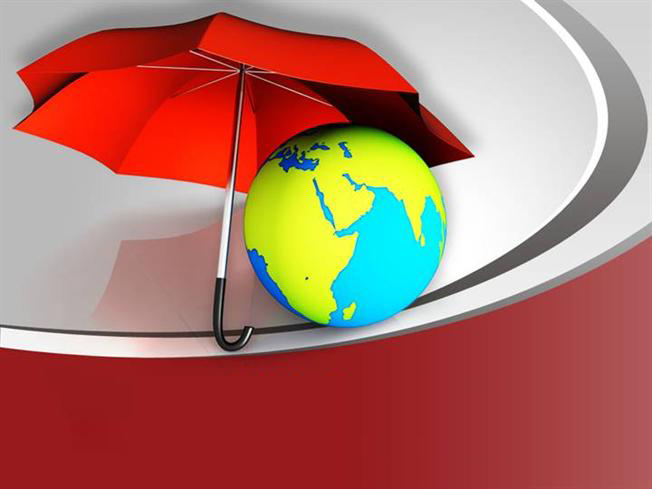 By implementing right projects in right time and by right people !
We should
protect 
the climate of our planet
Thank you
Prof.Dr. Petrit ZORBA
Head of the Departament of Climate & Environment
IGEWE – Tiranë ©2015
E-mail: petrit.zorba@gmail.com
Mob Phone:00355682151684